4.2 Terrestrial and Aquatic Ecosystems
Aquatic Ecosystem - Zones of a Lake
Plankton (autotrophs and heterotrophs), fish, birds
Rooted plants, frogs,tadpoles, insects
Bottom feeding fish, bacteria, decomposers
Plankton – Limnetic Zone
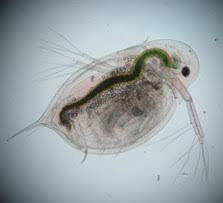 Phytoplankton - autotroph
Zooplankton - heterotroph